WEBSITE.COM
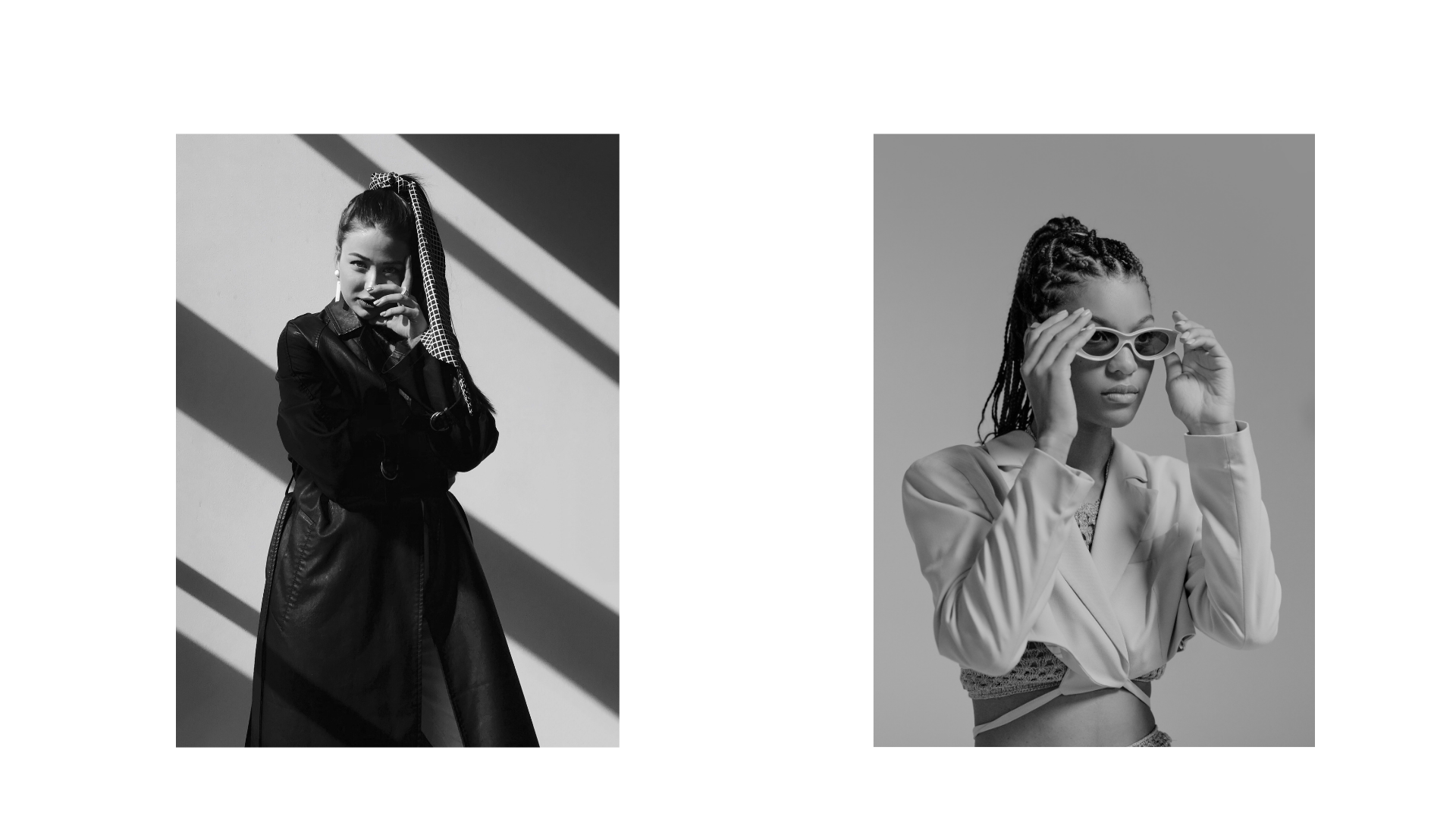 Photo Album
PHOTOGRAPHER PORTFOLIO
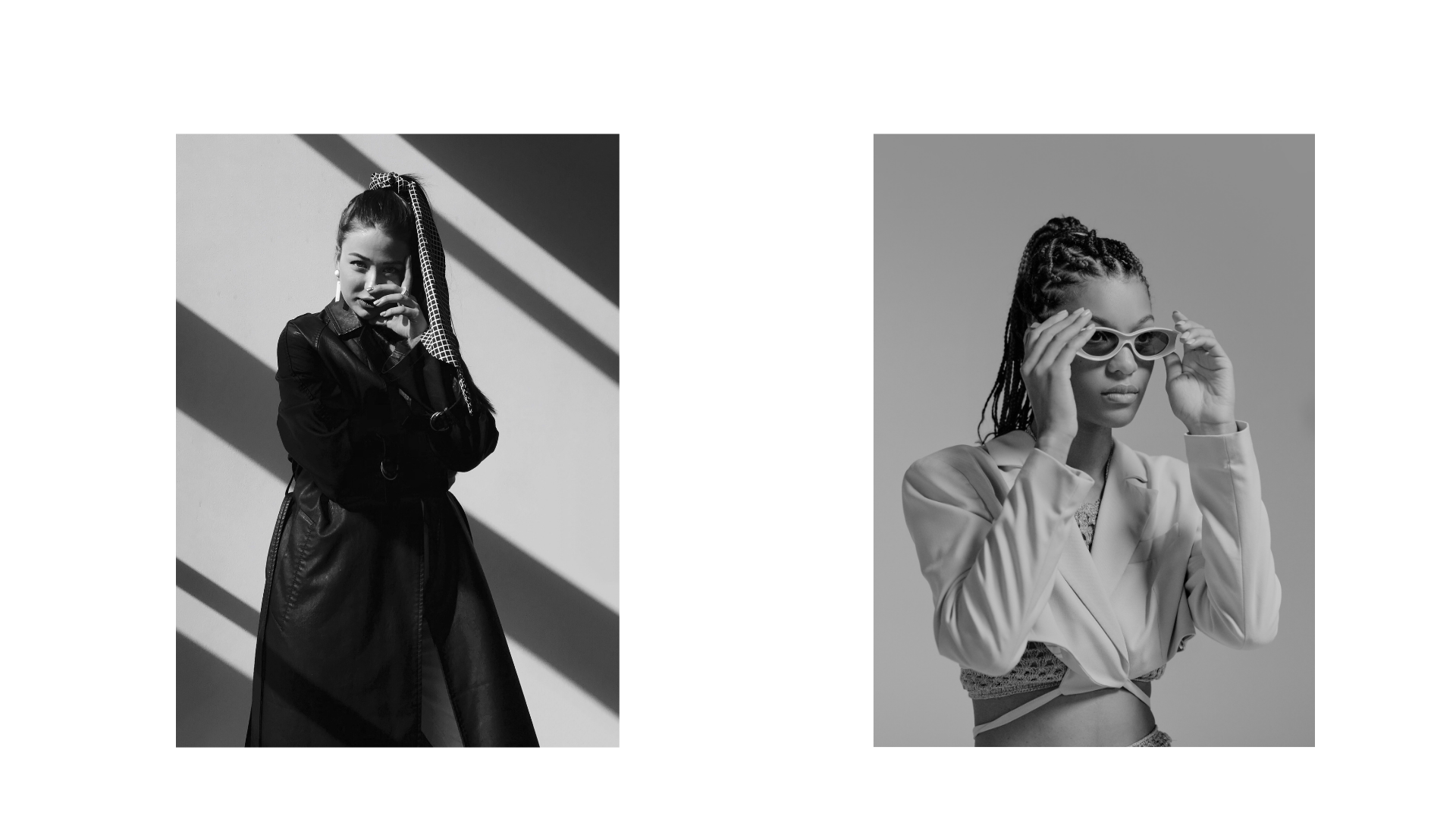 A PHOTOGRAPHER BASED IN BERLIN
HOW TO USE THIS PRESENTATION
Google Slides
PowerPoint
Canva
Click on the "Google Slides" button below this presentation preview. Make sure to sign in to your Google account. Click on "Make a copy." Start editing your presentation.
Alternative: Click on the "Share" button on the top right corner in Canva and click on "More" at the bottom of the menu. Enter "Google Drive" in the search bar and click on the GDrive icon to add this design as a Google slide in your GDrive.
Click on the "PowerPoint" button below this presentation preview. Start editing your presentation.
Alternative: From Canva template file, Click on the "Share" button on the top right corner in Canva and click on "More" at the bottom of the menu. Enter "PowerPoint" in the search bar and click on the PowerPoint icon to download.
Click on the "Canva" button under this presentation preview. Start editing your presentation. You need to sign in to your Canva account.
ABOUT ME
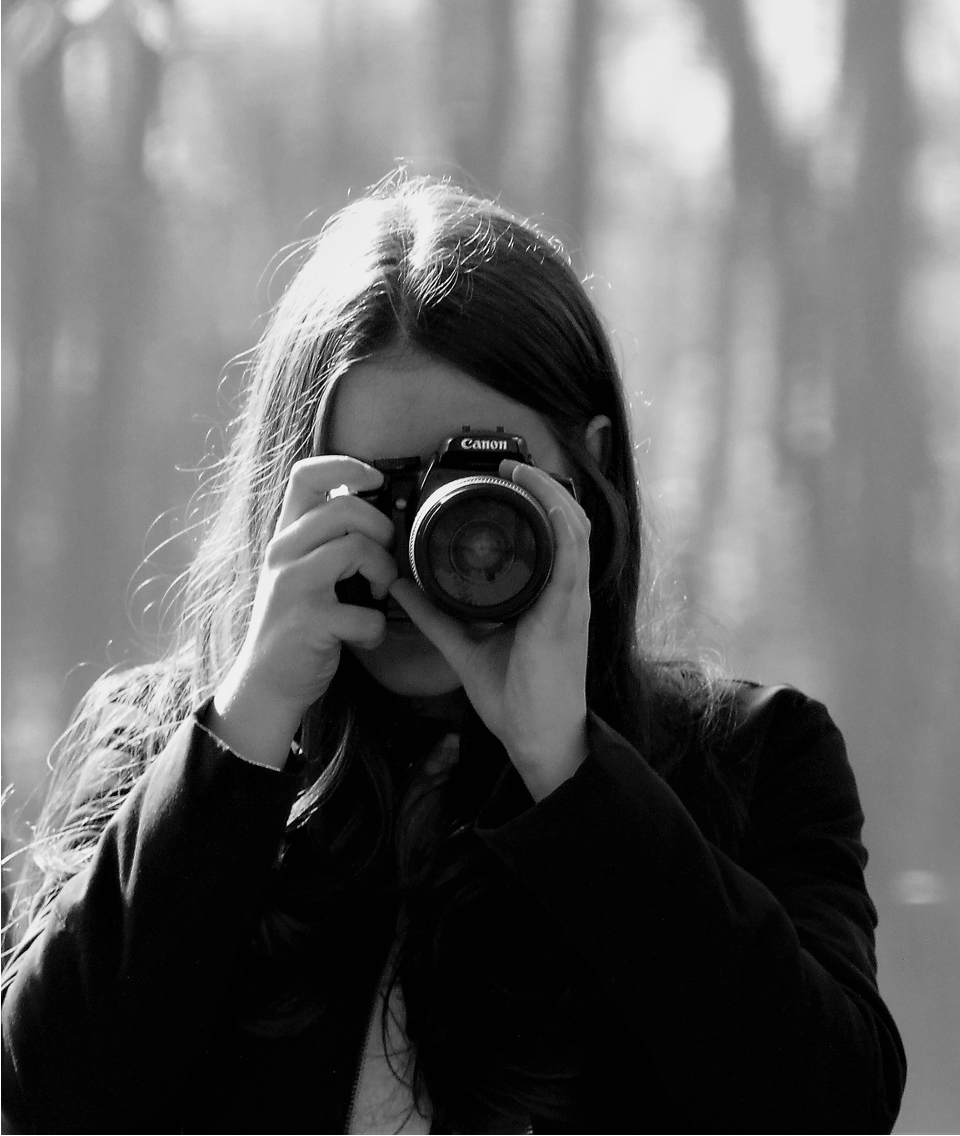 Jane Doe
Lorem ipsum dolor sit amet, consectetur adipiscing elit, sed do eiusmod tempor incididunt ut labore et dolore magna aliqua. Ut enim ad minim veniam, quis nostrud exercitation ullamco laboris nisi ut aliquip ex ea commodo consequat.
PHOTOGRAPHER PORTFOLIO
PROJECT 01
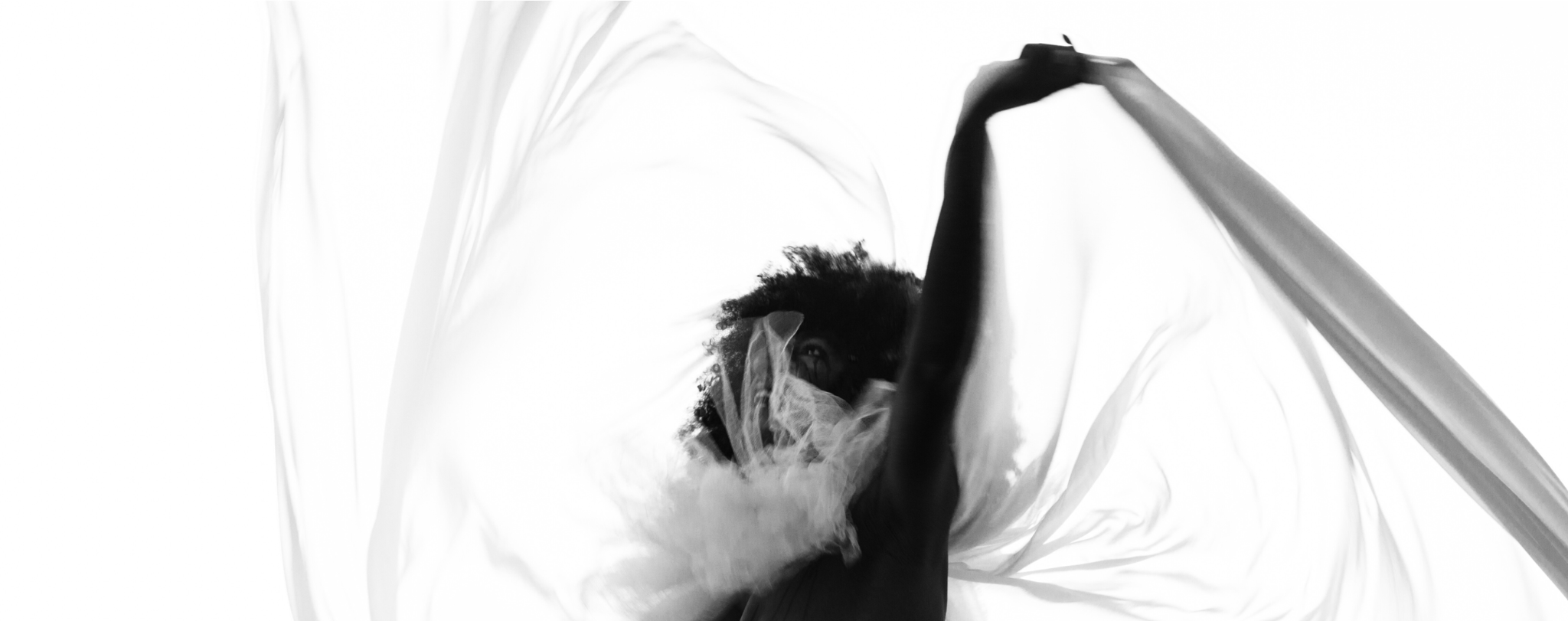 FASHION PHOTOGRAPHY
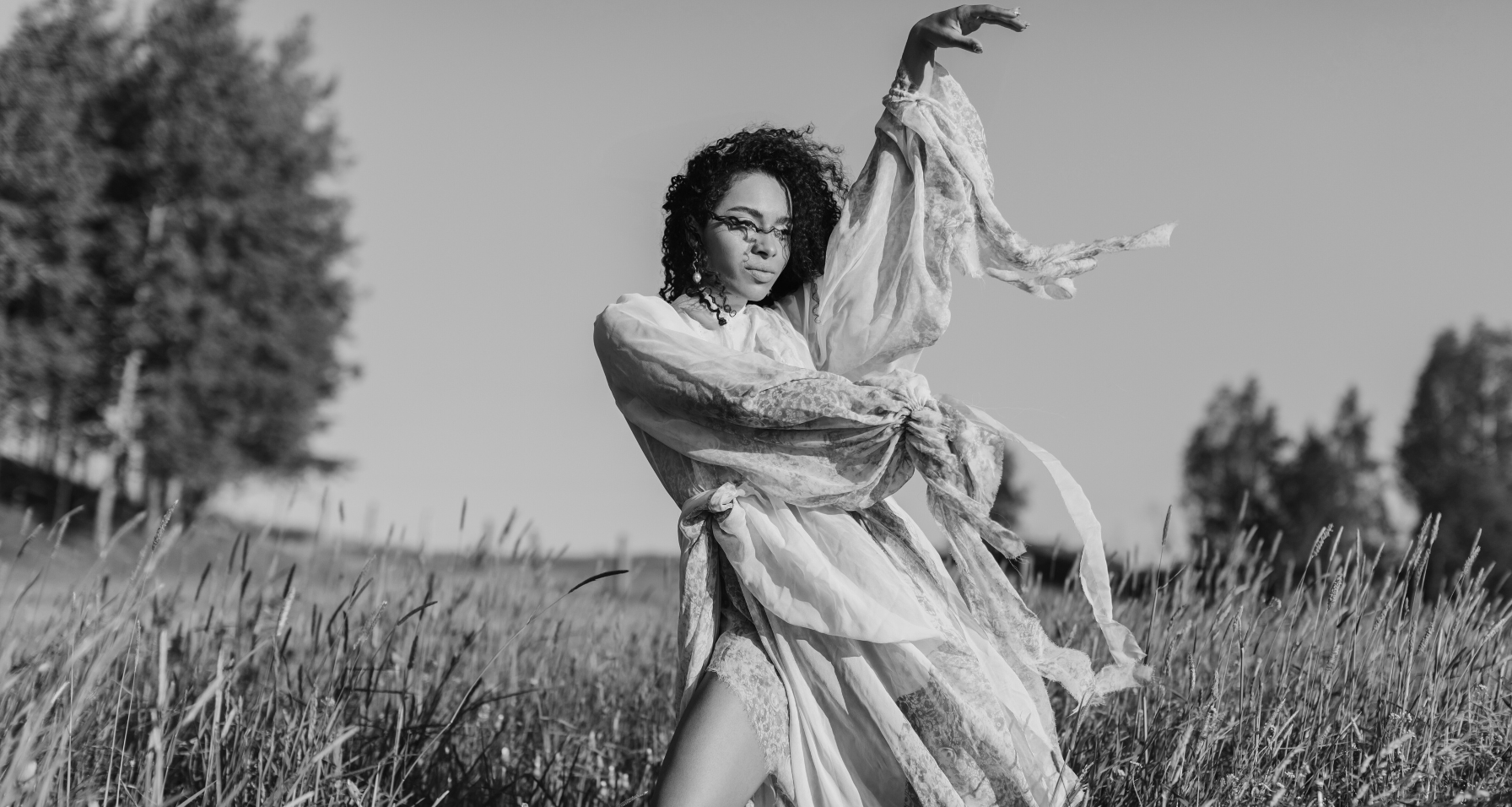 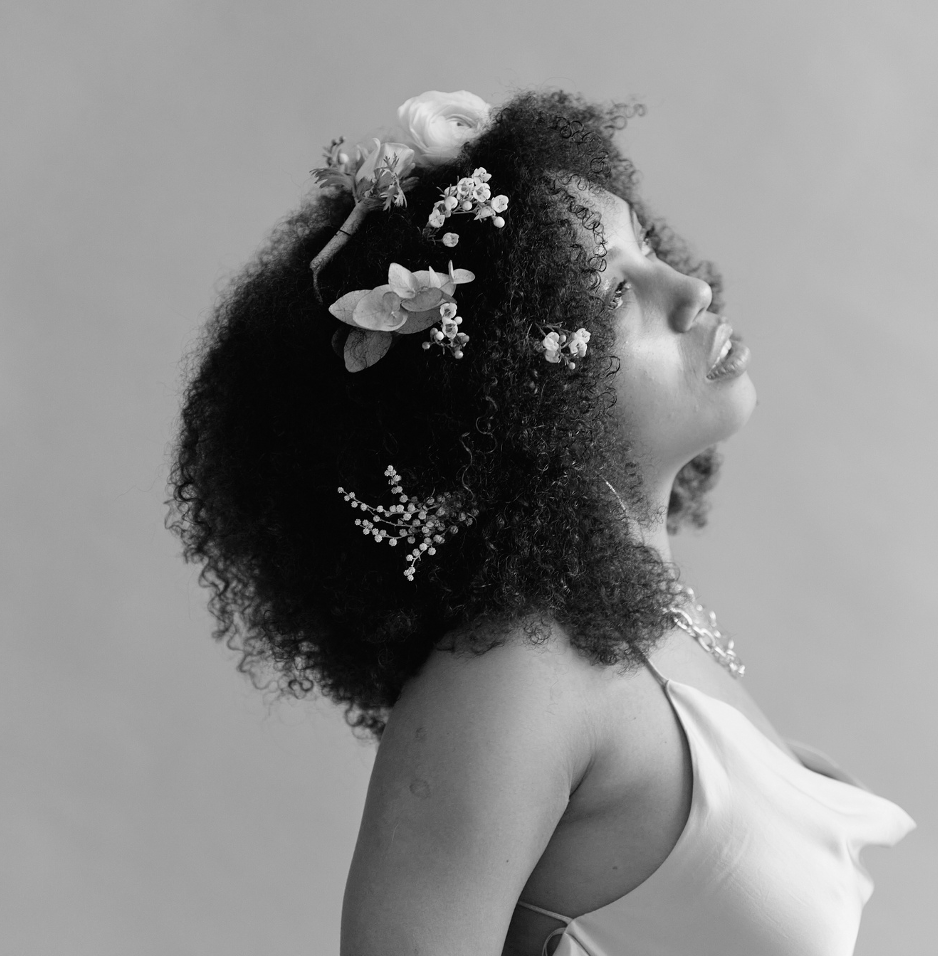 Lorem ipsum dolor sit amet, consectetur adipiscing elit, sed do eiusmod tempor incididunt ut labore et dolore magna aliqua.
PROJECT TITLE GOES HERE
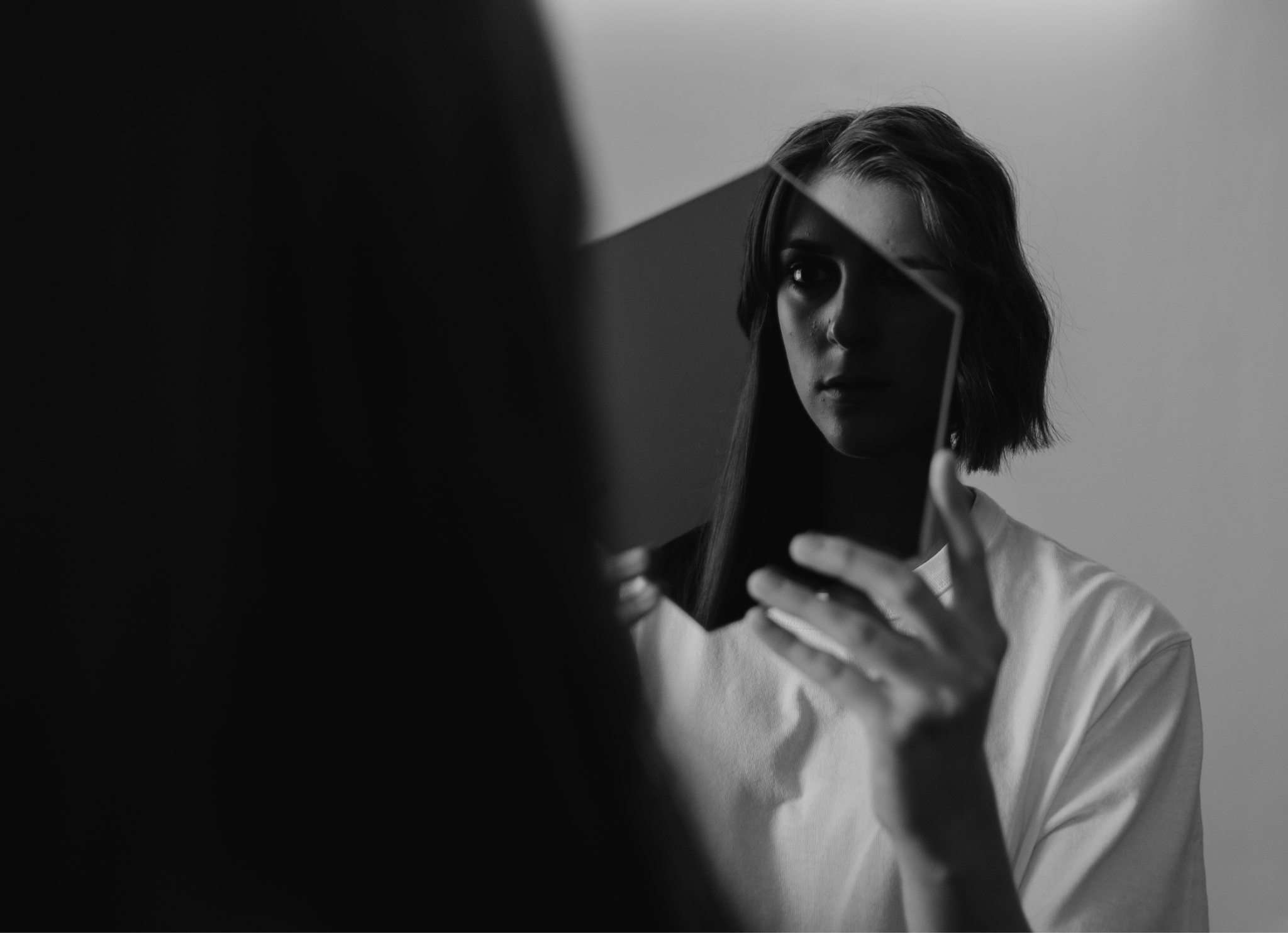 "PHOTOGRAPHY IS MY LANGUAGE, AND EVERY IMAGE IS A WORD IN THE STORY I TELL. JOIN ME ON THIS VISUAL JOURNEY THROUGH THE CHAPTERS OF LIGHT AND SHADOW."
FASHION | PORTRAIT | STREET
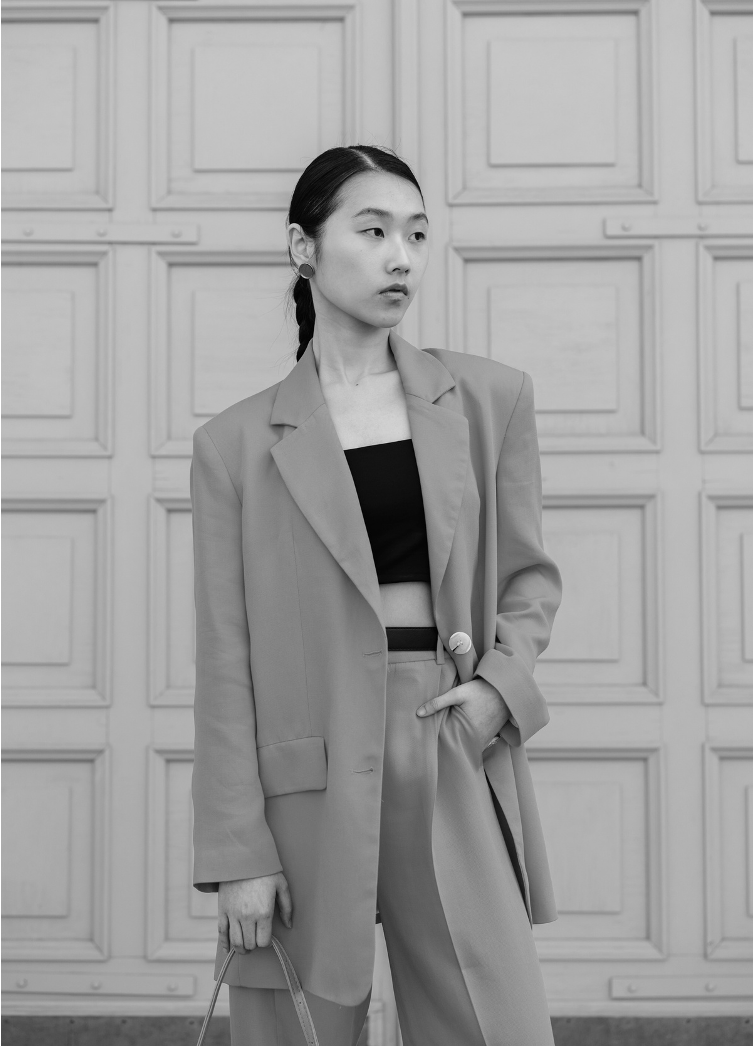 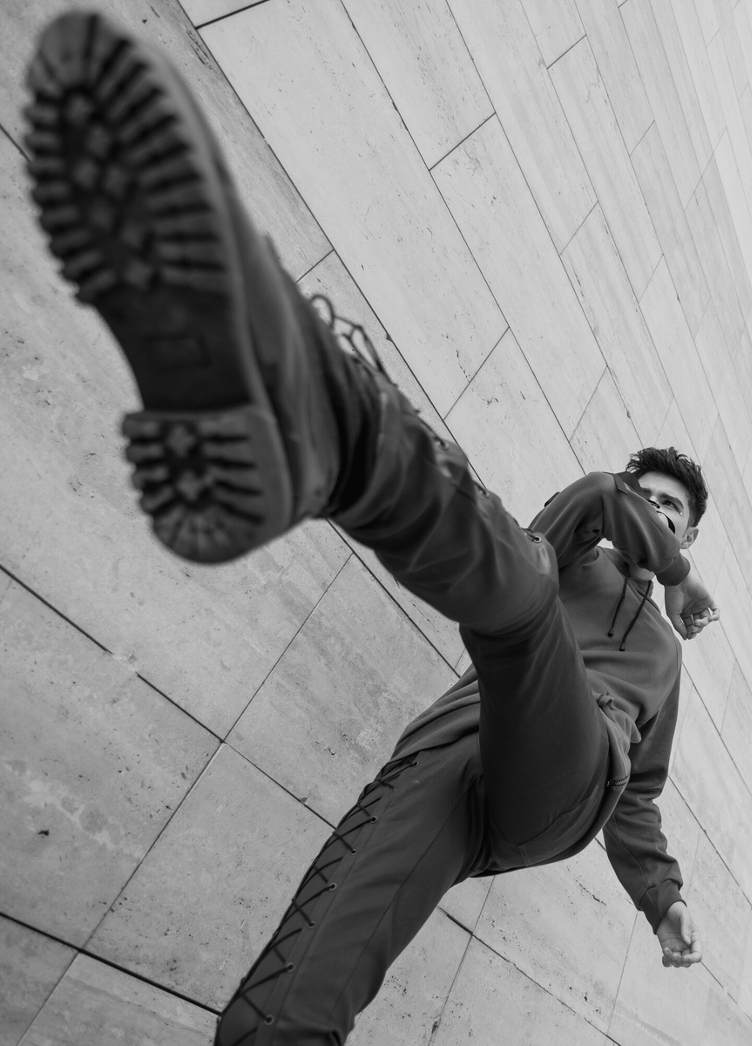 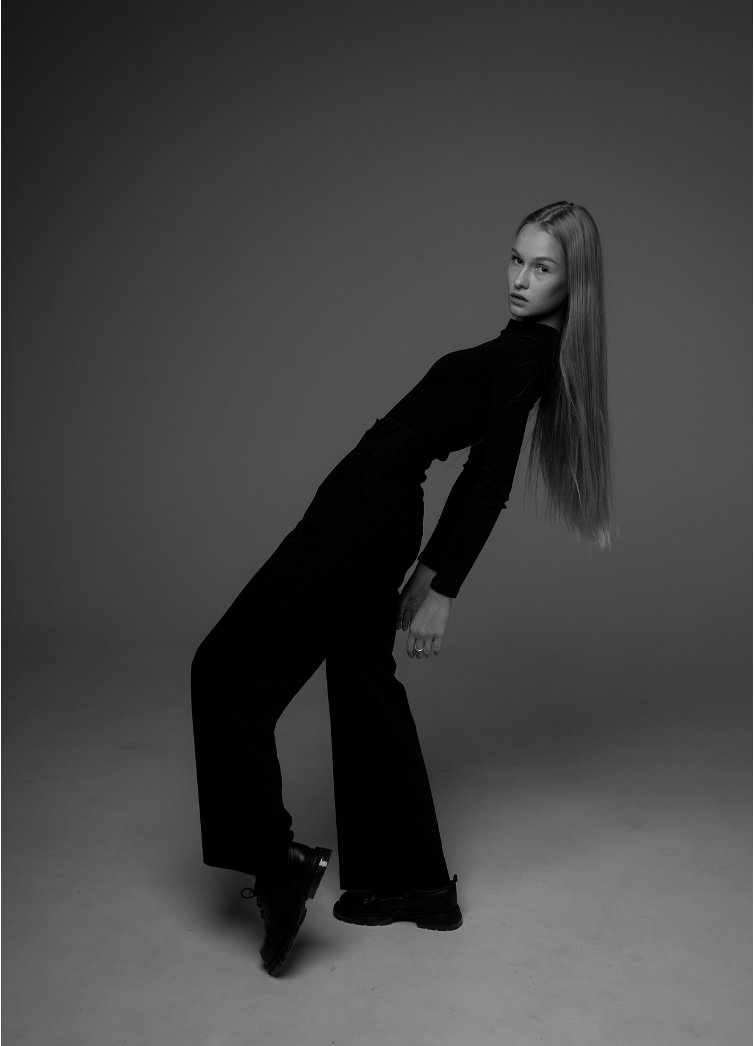 Write your project title here
Write your project title here
Write your project title here
Lorem ipsum dolor sit amet, consectetur adipiscing elit.
Lorem ipsum dolor sit amet, consectetur adipiscing elit.
Lorem ipsum dolor sit amet, consectetur adipiscing elit.
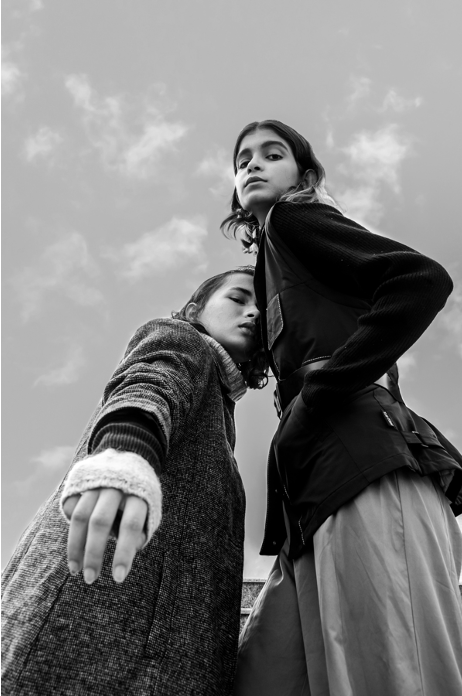 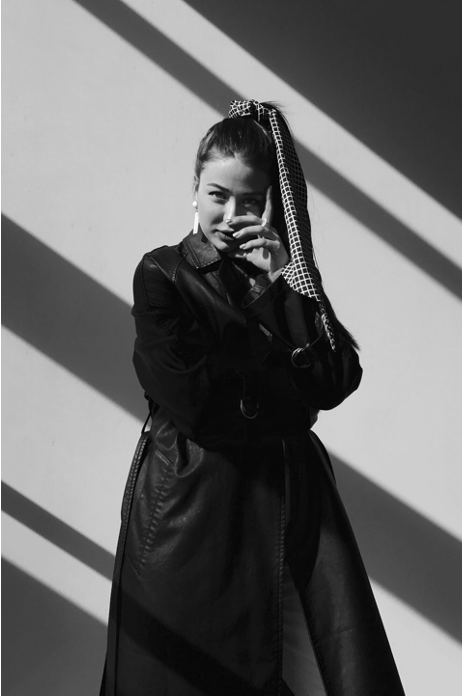 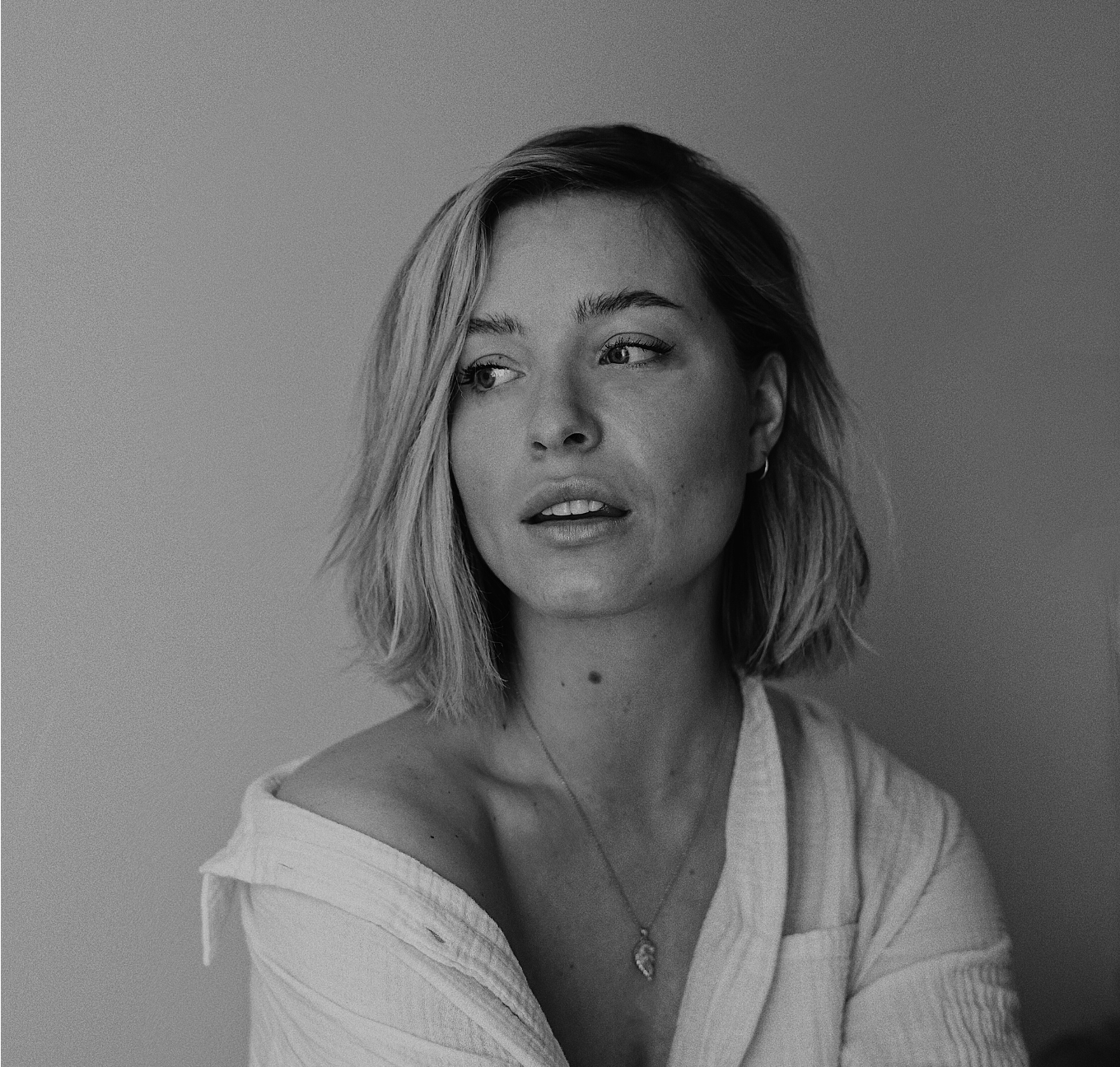 PROJECT TITLE GOES HERE
Lorem ipsum dolor sit amet, consectetur adipiscing elit, sed do eiusmod tempor incididunt ut labore et.
PROJECT 02
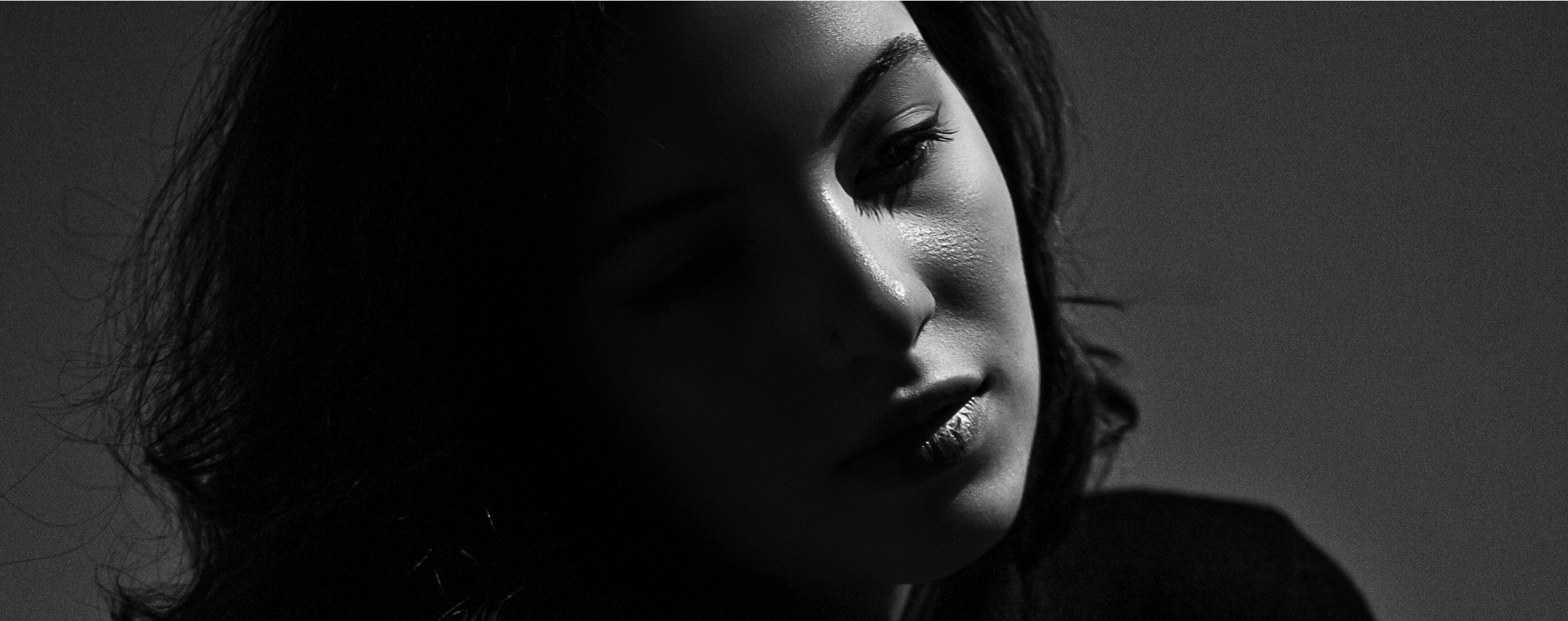 PORTRAIT PHOTOGRAPHY
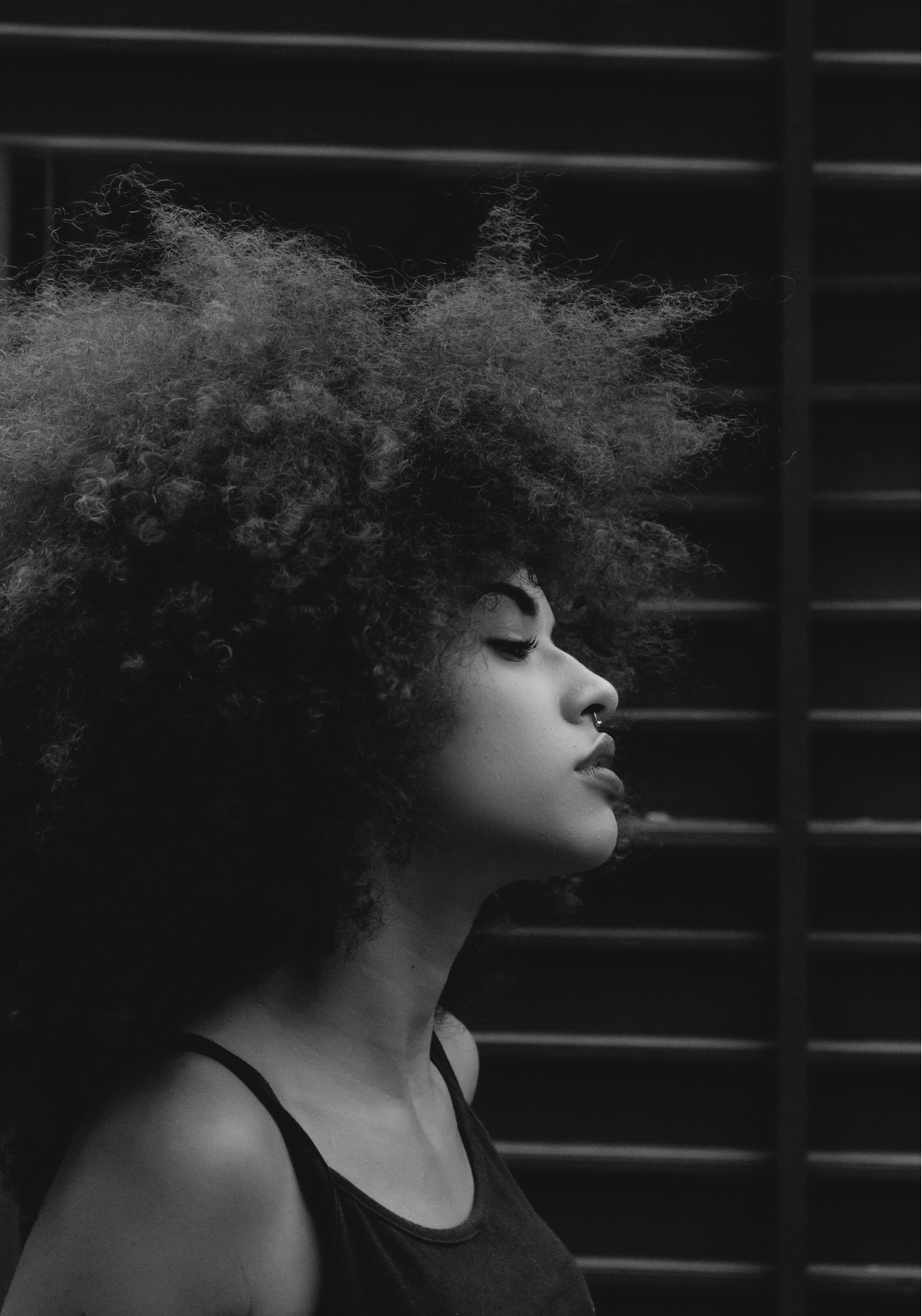 PROJECT 01
Write your project title here
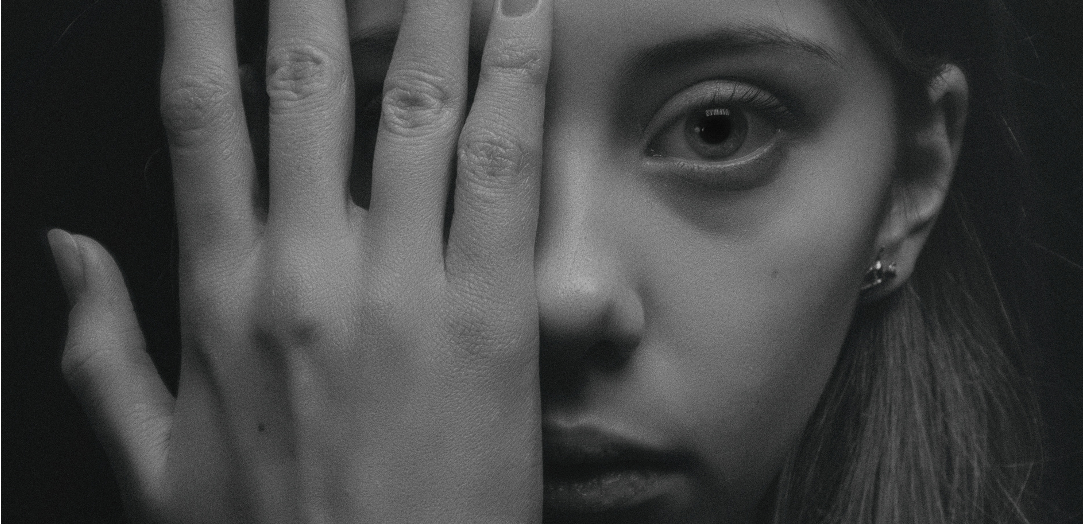 Lorem ipsum dolor sit amet, consectetur adipiscing elit, sed do eiusmod tempor incididunt ut labore et dolore magna aliqua.
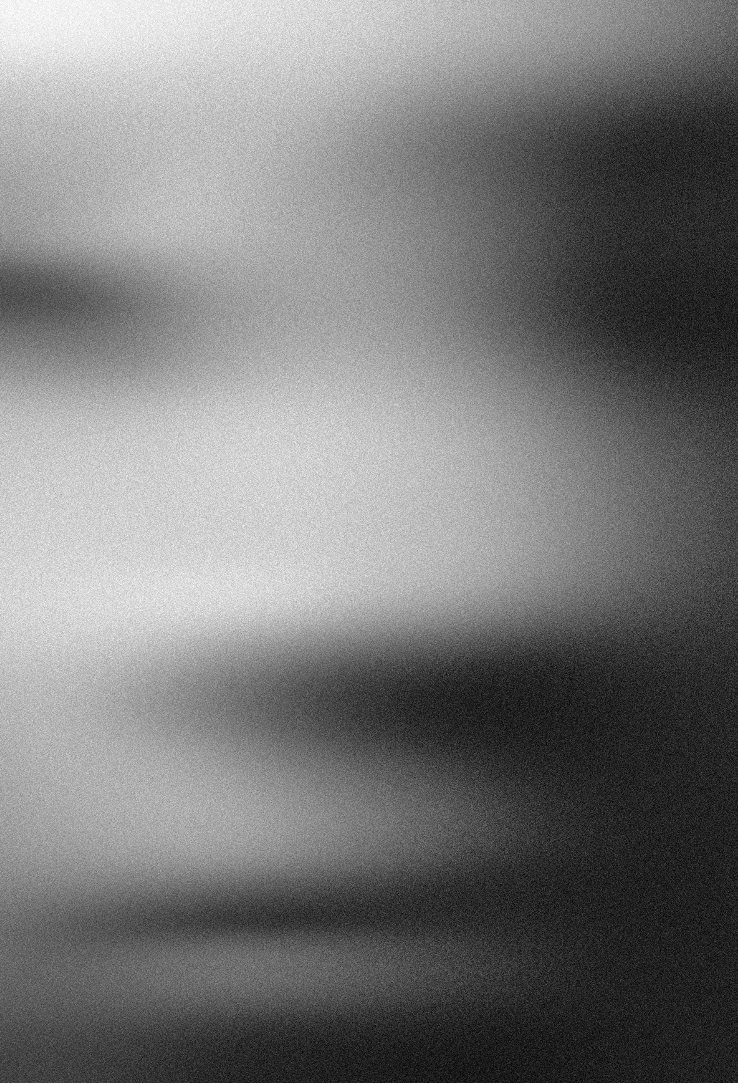 PROJECT NAME
Lorem ipsum dolor sit amet, consectetur adipiscing elit.
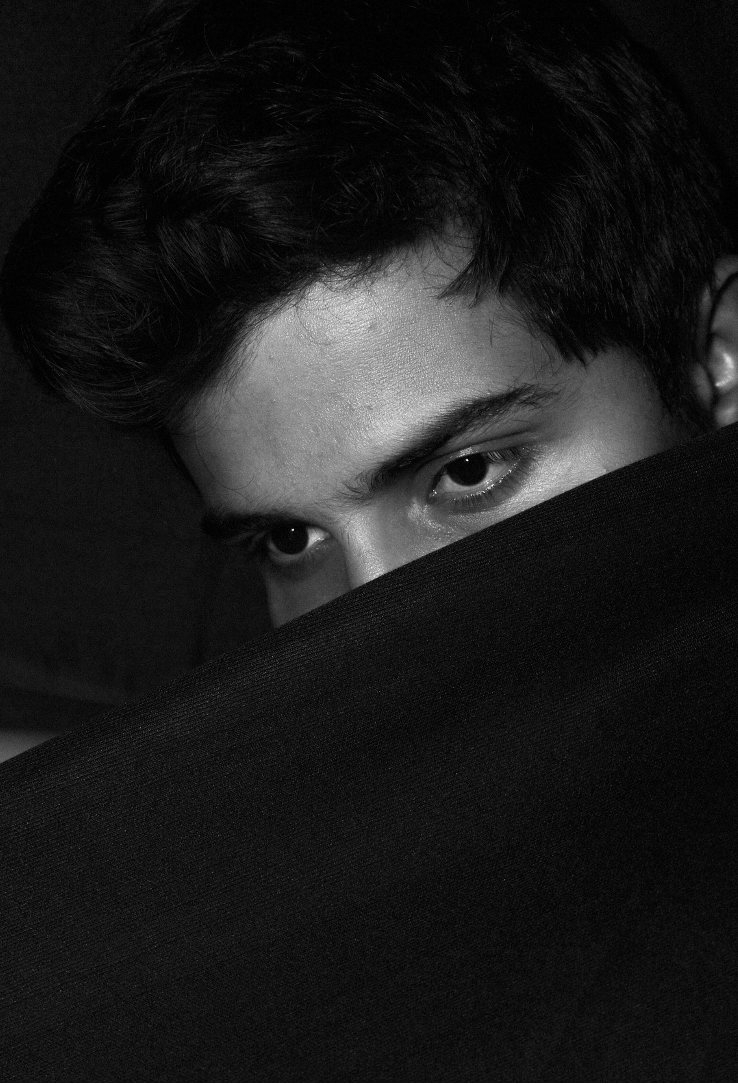 Lorem ipsum dolor sit amet, consectetur adipiscing elit.
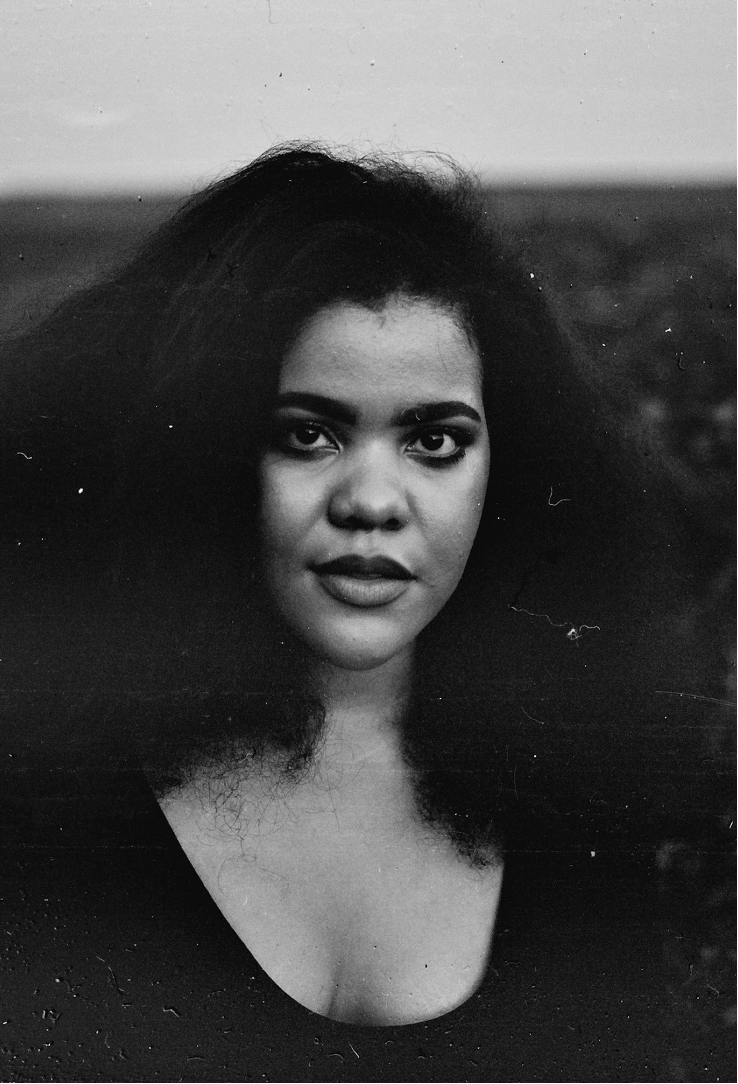 Lorem ipsum dolor sit amet, consectetur adipiscing elit.
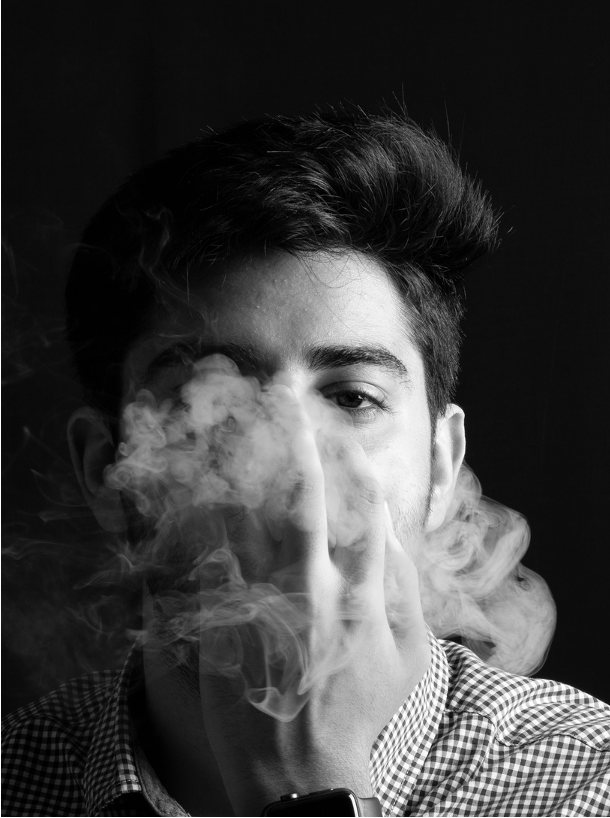 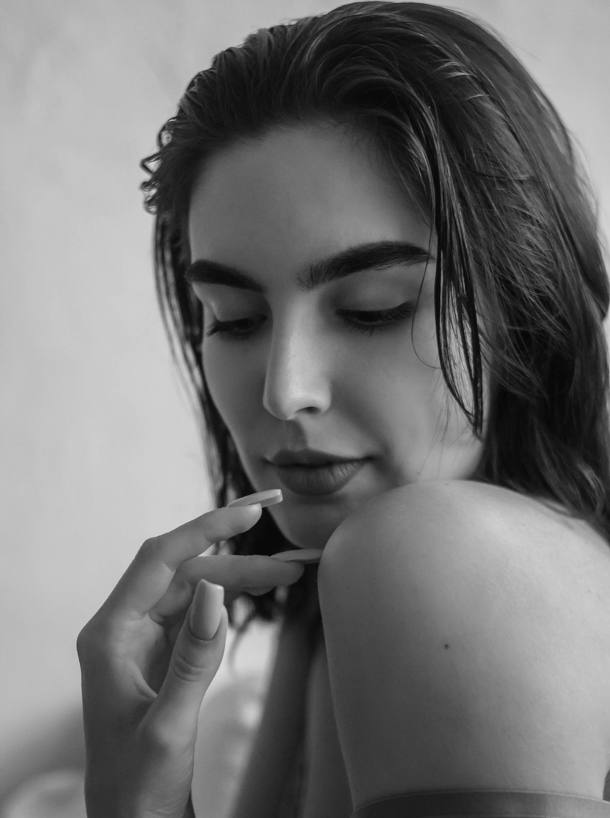 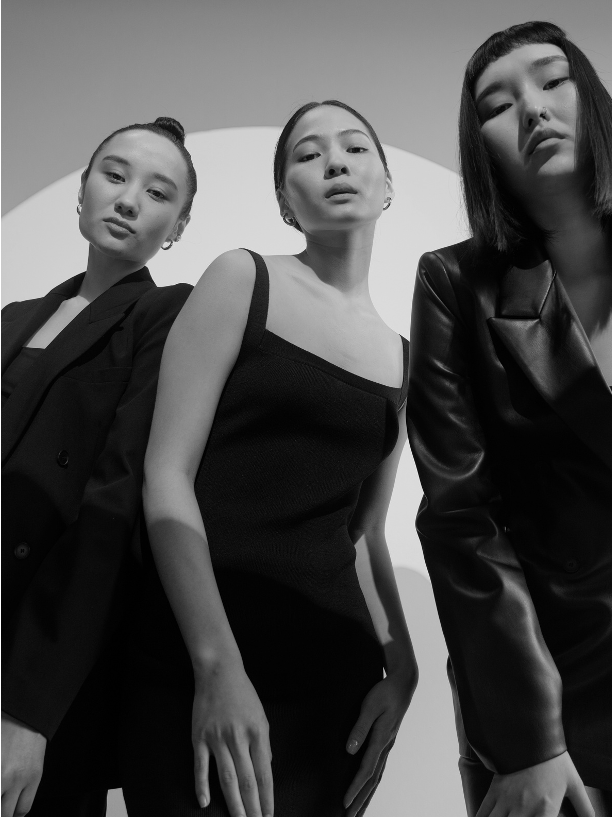 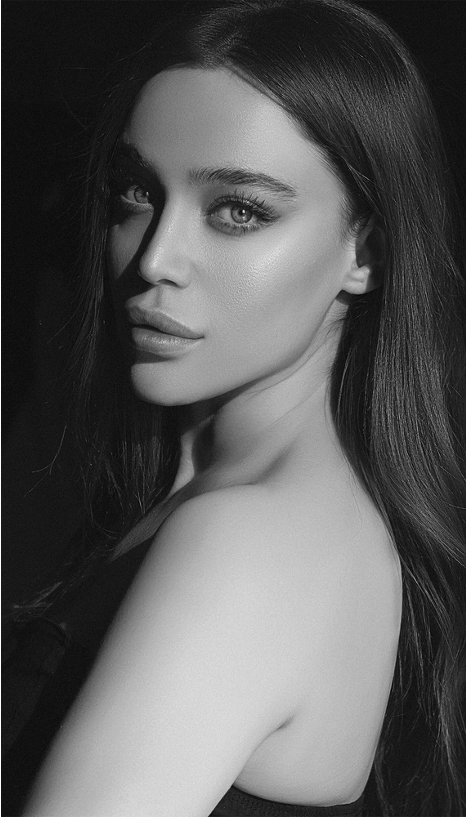 Write your project title here
Write your project title here
Lorem ipsum dolor sit amet, consectetur adipiscing elit.
Lorem ipsum dolor sit amet, consectetur adipiscing elit.
PROJECT GALLERY
September 2023
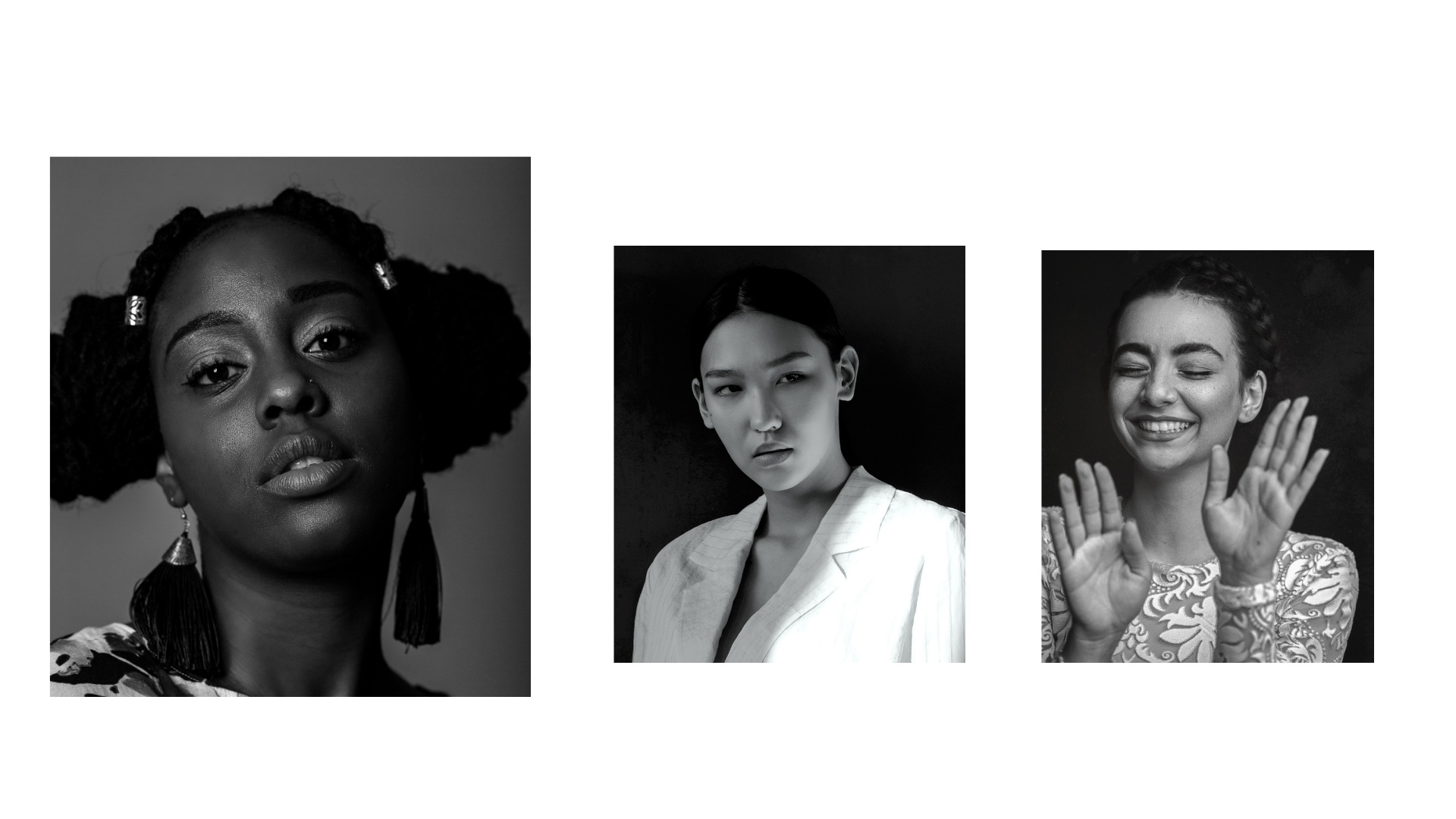 PROJECT TITLE GOES HERE
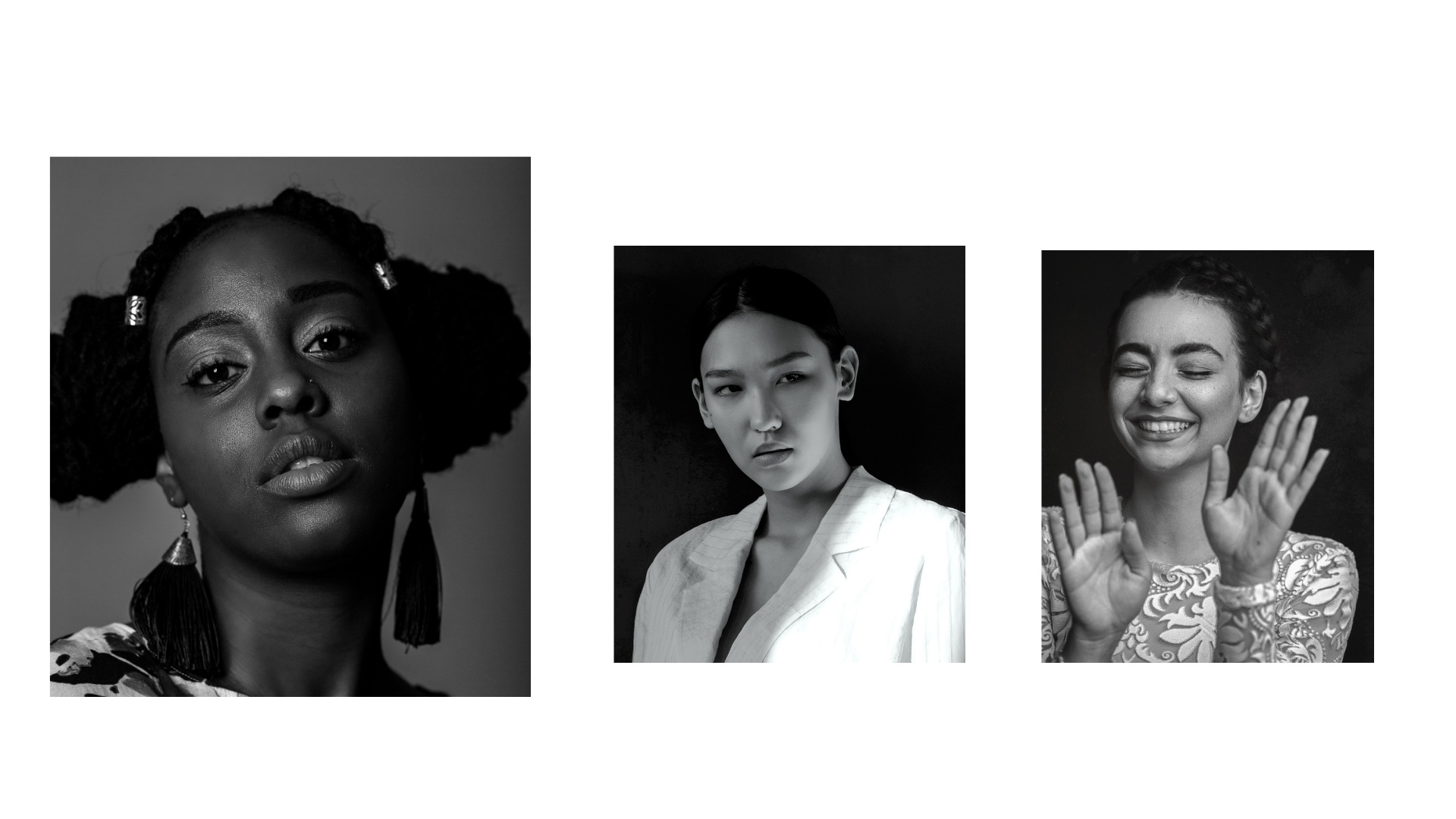 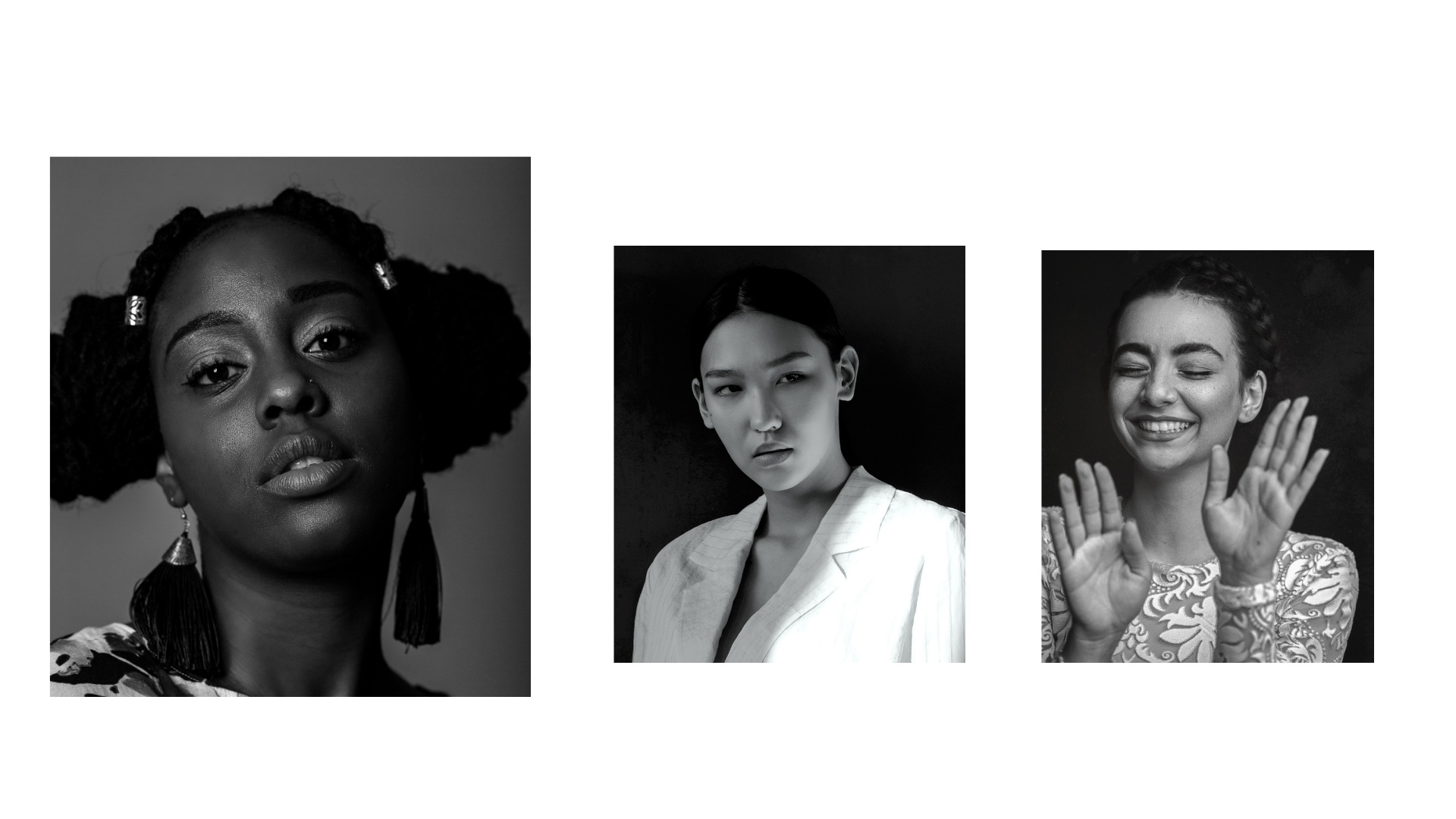 Lorem ipsum dolor sit amet, consectetur adipiscing elit.
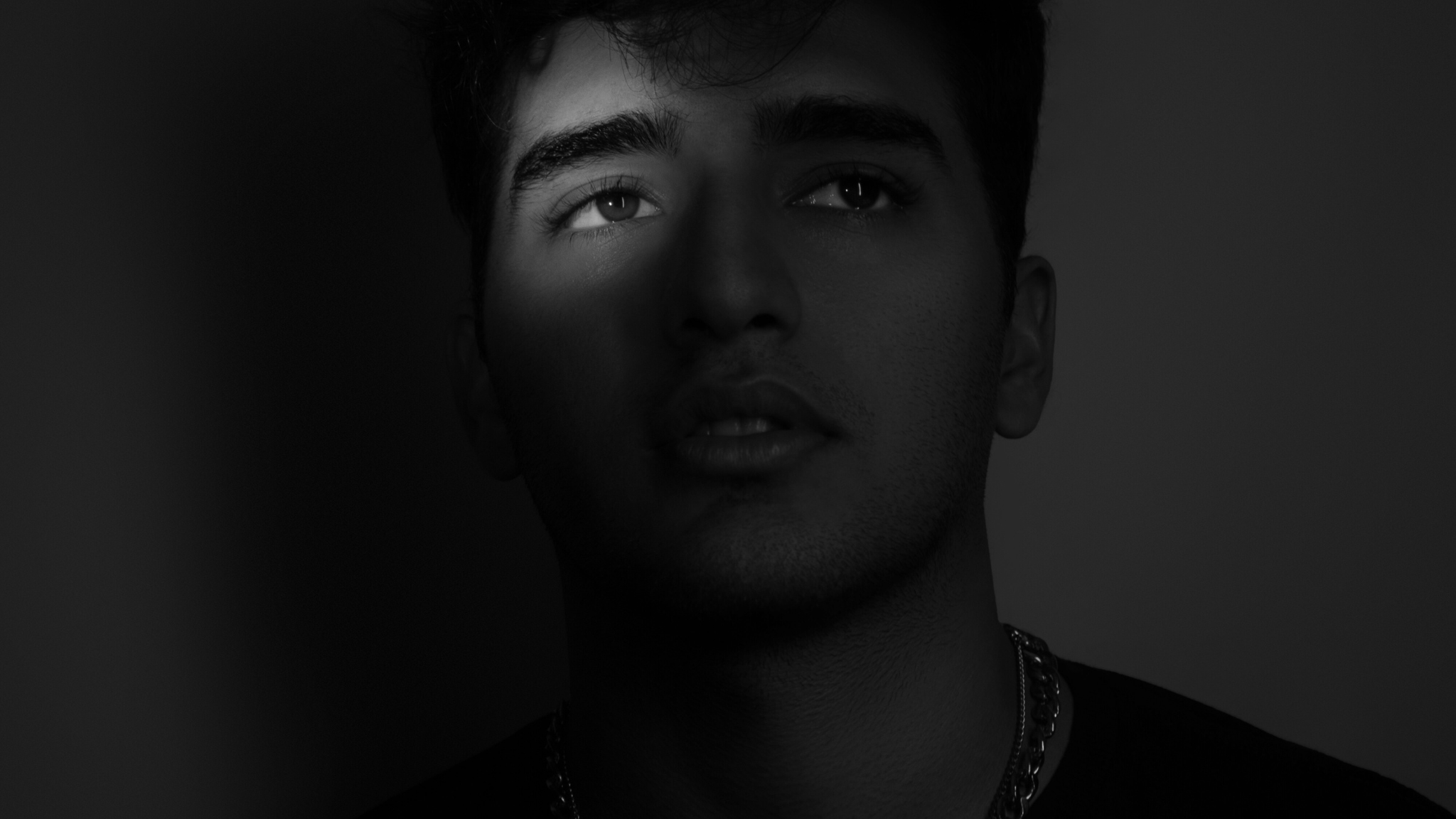 + 123 456 7890
hello@reallygreatsite.com
www.reallygreatsite.com
@reallygreatsite
HOPE TO WORK WITH YOU SOON
Resource
Page
Use these design resources
in your Canva Presentation.
This presentation template
uses the following free fonts:

Titles: Josefin Sans
Headers: Josefin Sans
Body Copy: Josefin Sans

You can find these fonts
online too. Happy designing! 

Don't forget to delete this
page before presenting.
Credits
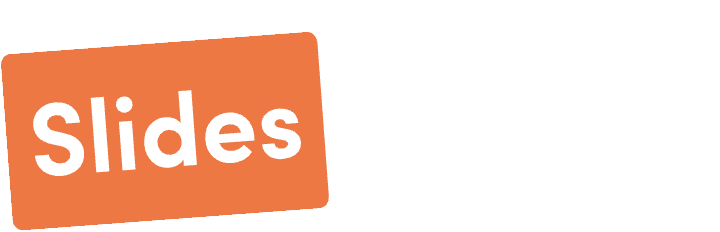 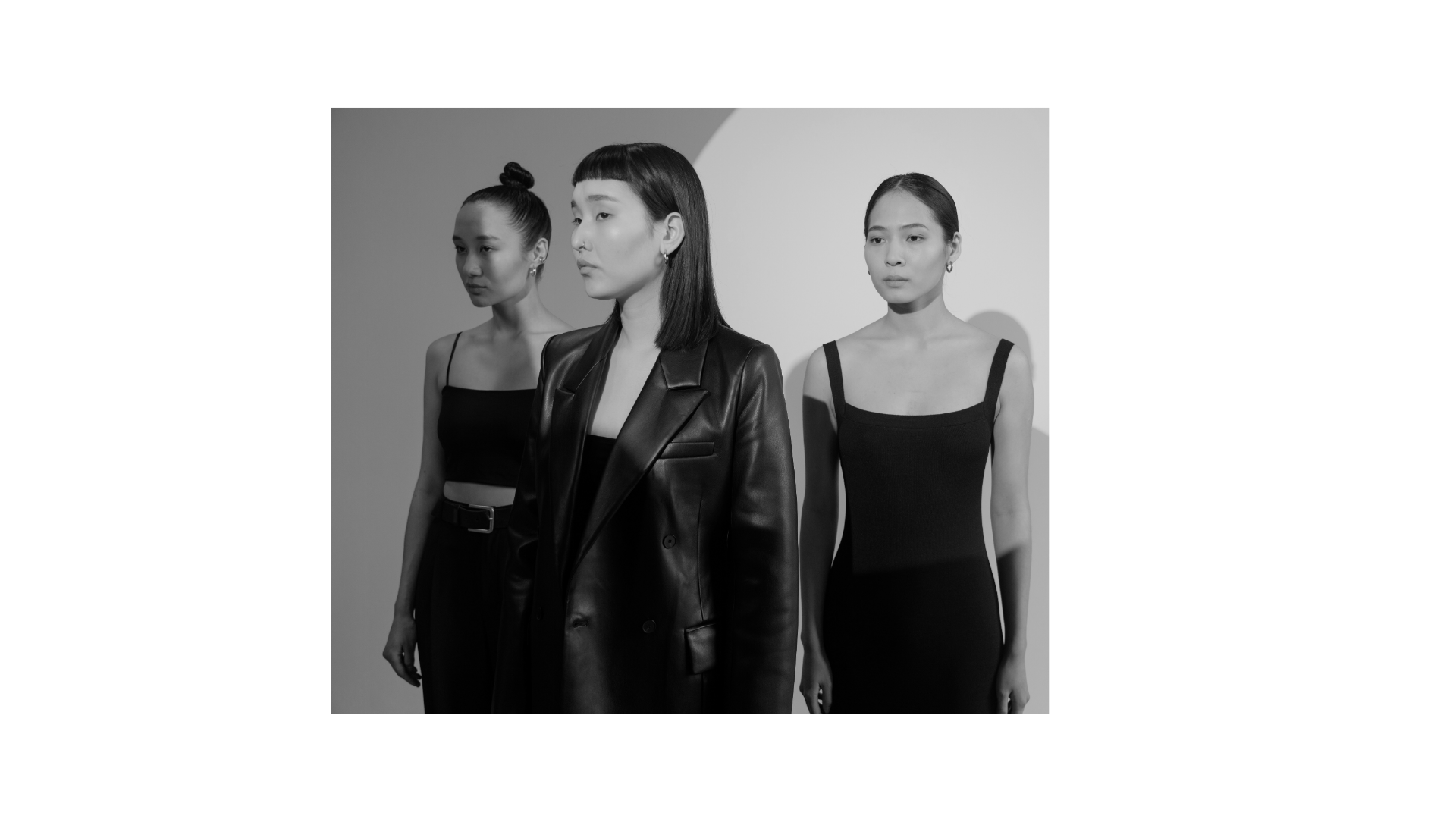 This presentation template is free for everyone to use thanks to the following:
SlidesCarnival
for the presentation template
Pexels
for the photos